Lecture 5:Math Review I
1
Administrative
HW0 due Wednesday 1/29 (1 week from yesterday)

HW1 out yesterday,
due Wednesday 2/5
(3 weeks from yesterday)
2
Floating Point Arithmetic
3
This Lecture and Next: Math
Two goals for the next two classes:
Math with computers ≠ Math
Practical math you need to know but may not have been taught
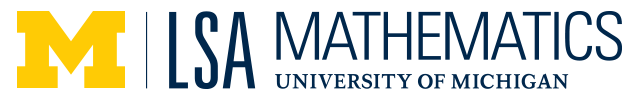 4
This Lecture and Next: Goal
Not a “Linear algebra in two lectures” – that’s impossible.
Some of this you should know!
Aimed at reviving your knowledge and plugging any gaps
Aimed at giving you intuitions
5
Adding Numbers
6
Free Drinks in Vegas
Each game/variable has mean $0.10, std $2
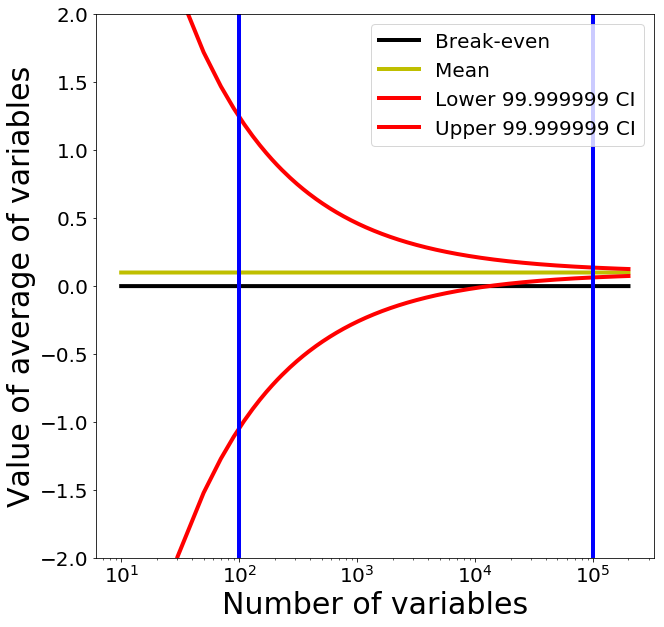 100K games is guaranteed profit: 99.999999% lowest value is $0.064.
$0.01 for drinks
$0.054 for profits
100 games is uncertain and fun!
7
Let’s make it big
8
Trying it out
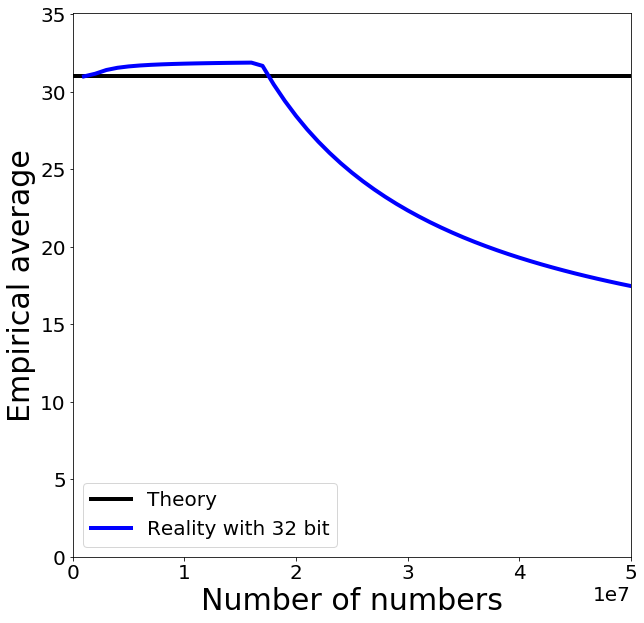 Hmm.
Hmm.
9
What is a number?
27
26
25
24
23
22
21
20
1
0
1
1
1
0
0
1
185
128 + 32 + 16 + 8 + 1 =
185
10
Adding two numbers
28
27
26
25
24
23
22
21
20
1
0
1
1
1
0
0
1
185
0
1
1
0
1
0
0
1
105
1
34
0
0
1
0
0
0
1
0
Carry
Flag
Result
“Integers” on a computer are integers modulo 2k
11
Some Gotchas
32 + (3 / 4) x 40 =
32
Why?
32 + (3 x 40) / 4 =
62
Underflow
No Underflow
32 + (3 / 4) x 40 =
32 + 0         x 40 =
32 + 0              =
32
32 + (3 x 40) / 4 =
32 + 120       / 4 =
32 + 30            =
62
Ok – you have to multiply before dividing
12
Some Gotchas
Should be: 9x4=36
32 + (9 x 40) / 10 =
68
32 + (9 x 40) / 10 =
math
uint8
42
Overflow
Why 104?
32 + 9 x 40 / 10 =
32 + 104     / 10 =
9 x 40 = 360
360 % 256 = 104
32 + 10              =
42
13
What is a number?
27
26
25
24
23
22
21
20
1
0
1
1
1
0
0
1
185
How can we do fractions?
25
24
23
22
21
20
2-1
2-2
1
0
1
1
1
0
0
1
45.25
45
0.25
14
Fixed-Point Arithmetic
25
24
23
22
21
20
2-1
2-2
1
0
1
1
1
0
0
1
45.25
What’s the largest number we can represent?
63.75 – Why?
How precisely can we measure at 63?
0.25
How precisely can we measure at 0?
0.25
Fine for many purposes but for science, seems silly
15
Floating Point Numbers
Fraction (F)
Sign (S)
Exponent (E)
1
0
1
1
1
0
0
1
7
1
1
1+1/8 = 1.125
-1
27-7 = 20 =1
Bias: allows exponent to be negative (bias = -127 for float32)
Note: fraction = significant = mantissa; exponents of all ones or all zeros are special numbers
16
Floating Point Numbers
Fraction
-20 x 1.00 = -1
0
0
0
1
1
0
0
1
1
1
0
1
0
0
1
0/8
-20 x 1.125 = -1.125
1/8
Sign
Exponent
-20 x 1.25 = -1.25
2/8
1
0
1
1
1
…
-1
7-7=0 
*(-bias)*
-20 x 1.75 = -1.75
6/8
-20 x 1.875 = -1.875
7/8
17
Floating Point Numbers
Fraction
-22 x 1.00 = -4
0
0
0
1
1
0
0
1
1
1
0
1
0
0
1
0/8
-22 x 1.125 = -4.5
1/8
Sign
Exponent
-22 x 1.25 = -5
2/8
1
1
0
0
1
…
-1
9-7=2 
*(-bias)*
-22 x 1.75 = -7
6/8
-22 x 1.875 = -7.5
7/8
18
Floating Point Numbers
Fraction
-20 x 1.00 = -1
0
0
0
0
0
0
0
0
0
1
0
1
-20 x 1.125 = -1.125
Sign
Exponent
1
0
1
1
1
-22 x 1.00 = -4
-22 x 1.125 = -4.5
Gap between numbers is relative, not absolute
1
1
0
0
1
19
Adding Floating Point Numbers
Sign
Exponent
Fraction
0
0
0
0
0
0
0
0
1
1
1
1
1
0
1
0
1
0
0
1
0
1
0
1
-22 x 1.00 = -4
-2-1 x 1.00 = -0.5
-22 x 1.125 = -4.5
Actual implementation is complex
20
Adding Floating Point Numbers
Sign
Exponent
Fraction
0
0
0
0
0
0
0
0
0
0
0
1
-22 x 1.03125 = -4.125
1
1
1
0
0
1
0
0
1
0
-22 x 1.00 = -4
-2-3 x 1.00 = -0.125
1
1
0
0
1
-22 x 1.00 = -4
?
1
1
0
0
1
-22 x 1.125 = -4.5
21
Adding Floating Point Numbers
Sign
Exponent
Fraction
0
0
0
0
0
0
0
0
0
-22 x 1.03125 = -4.125
1
1
1
0
0
1
0
0
1
0
-22 x 1.00 = -4
-2-3 x 1.00 = -0.125
1
1
0
0
1
-22 x 1.00 = -4
For a and b, these can happen 
a + b = a     a+b-a ≠ b
22
Real Floating Point Numbers
IEEE 754 Single Precision / Single / float32
8 bits
2127 ≈ 1038
23 bits
≈ 7 decimal digits
S
Exponent
Fraction
IEEE 754 Double Precision / Double / float64
11 bits
21023 ≈ 10308
52 bits
≈ 15 decimal digits
S
Exponent
Fraction
23
Real Floating Point Numbers
IEEE 754 Half Precision / Half / float16
5 bits
232 ≈ 109
10 bits
≈ 3 decimal digits
S
Exponent
Fraction
Brain Floating Point / bfloat16
8 bits
2127 ≈ 1038
7 bits
≈ 2 decimal digits
S
Exponent
Fraction
Same range as FP32, but reduced precision
24
Trying it out
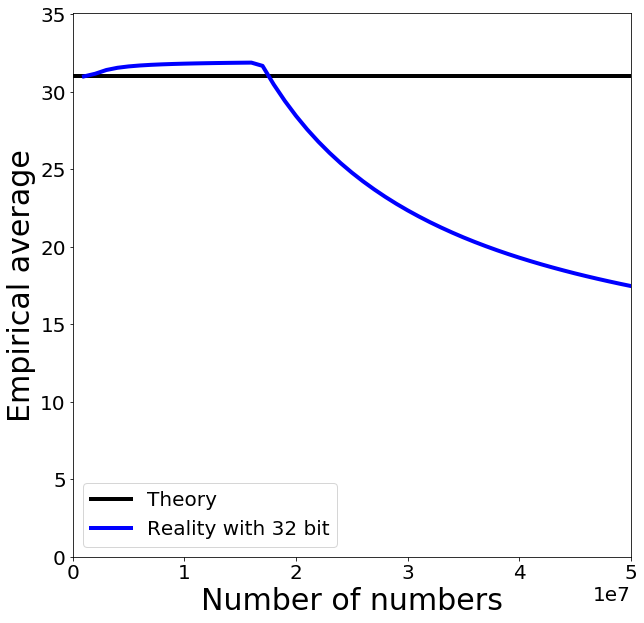 Roundoff error occurs
a+b=a -> numerator is stuck, denominator isn’t
25
Things to Remember
Computer numbers aren’t math numbers
Overflow, accidental zeros, roundoff error, and basic equalities are almost certainly incorrect for some values
Floating point defaults and numpy try to protect you. 
Generally safe to use a double and use built-in-functions in numpy (not necessarily others!)
Spooky behavior = look for numerical issues
26
Vectors
27
Vectors
[2,3] =
2 x [1,0]
+ 3 x [0,1]
x = [2,3]
Can be arbitrary # of dimensions 
(typically denoted Rn)
2 x
+ 3 x
2 x
e1
+ 3 x
e2
28
Scaling Vectors
2x = [4,6]
Can scale vector by a scalar
Scalar = single number
Dimensions changed independently
Changes magnitude / length, does not change direction.
x = [2,3]
29
Adding Vectors
Can add vectors
Dimensions changed independently
Order irrelevant
Can change direction and magnitude
x = [2,3]
x+y = [5,4]
y = [3,1]
30
Scaling and Adding
2x+y = [7,7]
Can do both at the same time
x = [2,3]
y = [3,1]
31
Measuring Length
Magnitude / length / (L2) norm of vector
There are other norms; assume L2 unless told otherwise
x = [2,3]
y = [3,1]
Why?
32
Normalizing a Vector
Diving by norm gives something on the unit sphere (all vectors with length 1)
x = [2,3]
y = [3,1]
33
Dot Products
What happens with normalized / unit vectors?
34
Dot Products
35
Dot Products
36
Special Angles
Perpendicular / orthogonal vectors have dot product 0 irrespective of their magnitude
37
Special Angles
Perpendicular / orthogonal vectors have dot product 0 irrespective of their magnitude
38
Orthogonal Vectors
Geometrically, what’s the set of vectors that are orthogonal to x? 
A line [3,-2]
39
Orthogonal Vectors
40
Cross Product
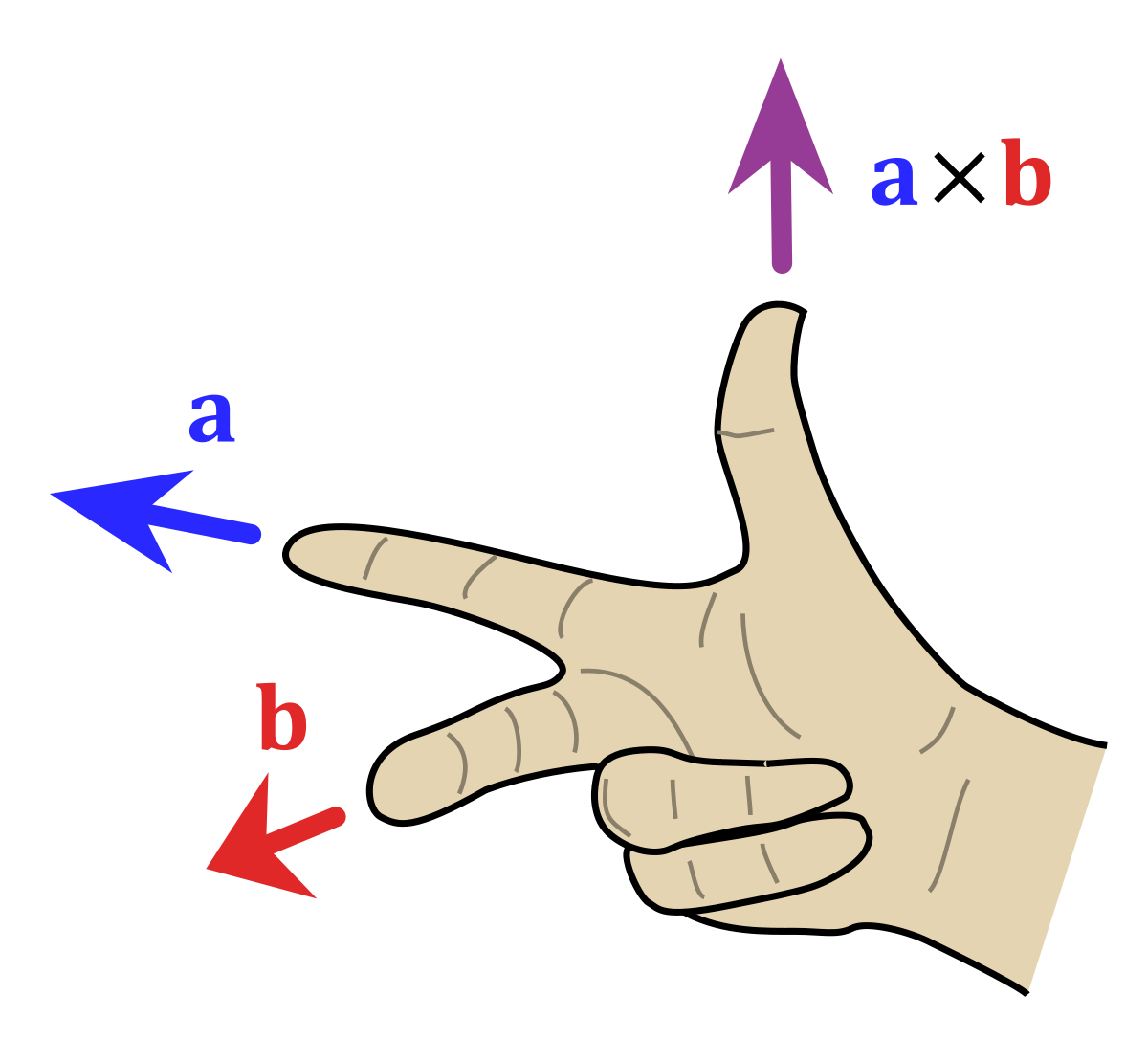 Image credit: Wikipedia.org
41
Operations You Should Know
Scale (vector, scalar → vector)
Add (vector, vector → vector)
Magnitude (vector → scalar)
Dot product (vector, vector → scalar)
Dot products are projection / angles 
Cross product (vector, vector → vector)
Vectors facing same direction have cross product 0
You can never mix vectors of different sizes
42
Next Time:Matrices, Vectorization,Linear Algebra
43